דף סו   א
והרי ממזר, שאין אוכל ומאכיל!
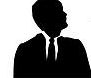 שמעון
ישראל
רבקה אוכלת בתרומה בגלל הנכד שלה יהודה שהוא נכד כהן (ראובן)
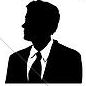 בת
בת
בת
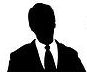 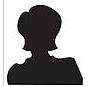 לאה
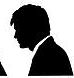 ראובן
כהן
יהודה
לוי
ממזר
בן
בן
נכד
התחתנה עם כהן
לוי נחשב זר
לכן איננו אוכל בתרומה ולא מאכיל את בניו בתרומה
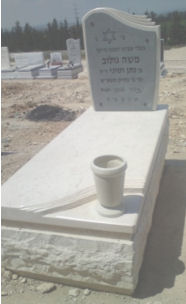 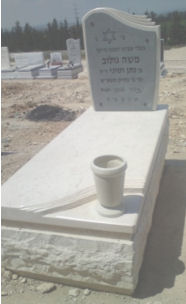 התחתנה עם ממזר
מת
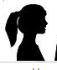 מתה
רבקה
נכד
1
יצחק רסלר  izakrossler@gmail.com
י"ח.ניסן.תשפ"ב